Generisk strategi - værktøjskasse
Den strategiske intention
Mål – Hvordan vi konkretiserer visionen
Den Strategiske intention- Forklaring
Vision
Hvad vi sigter efter
VærdierHvordan vi vil sammen
Strategiske Initiativer
Hvordan vi bevæger organisationen
frem mod visionen
MissionHvad vi repræsenterer
den Strategiske intention- Eksempel
Værdier- Vi vil arbejde ærligt og struktureret
 frem mod målet
Fremsynet og udviklingsorienteret
- Forretningsorienteret 
Bæredygtighed 2.0
VISION 2020
Virksomheden er en moderne og 
bæredygtig virksomhed, hvor 
fundamentet er en højværdi 
plante-og svineproduktion  
kombineret med flere 
økonomisk bæredygtige 
forretningsområder.
Strategiske initiativer
- Optimering 
- Vækst 
- Diversifikation
MissionVirksomheden har en relativ
 konservativ plante- og svineproduktion.
Markbruget er omlagt til pløjefri
 dyrkning og dyrkes meget moderne 
med  anvendelse af nyeste viden
 indenfor fagområdet.
Svineproduktionen er konventionel og 
blandt de 10 % målt pr. afkastningsgrad
Overordnet mål
- Plan for fuldt gennemført generationsskifte ultimo 2017
- Likviditetsoverskud  til konsolidering og vækst  
- Afkastningsgrad øget til 7 % pr. år. i 2020
- Balancen er forøget med 50% i 2020
- I 2020 er vi i top 10% i forhold til økonomisk afkast pr. ha.
Bakkegården- Strategisk intention
Værdier- vi ..
VISION 
Bakkegården skal …….
Strategiske initiativer
- xx
- xx
Overordnet mål 2022
Afkastningsgrad …
Mission
Vi …
Visionsafdækning
Visionsafækning er en øvelse bestående af en række kort som er tiltænkt at printe ud. 
Kortene lægges på bordet og skaber udgangspunktet for en dialog, som har til formål at skabe bevidsthed om hvilken vej man ønsker virksomheden skal gå.
..
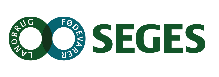 Vision
”Vi skaber vækst i balance”
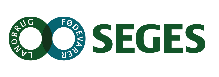 Vi er til for at skabe værdi, sætte dagsordener og sikre alle medlemmer en stærk placering i det danske samfund og på det globale marked.
Mål
Strategiske mål udarbejdes efter SMART modellen. 
S – specifikt
M – målbart
A – ambitiøst
R – realistisk
T - tidsbestemt